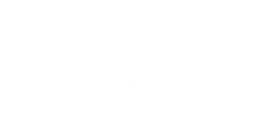 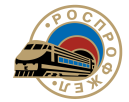 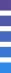 КОРПОРАТИВНАЯ
ПРОГРАММА
ЛОЯЛЬНОСТИ
VSK.RU
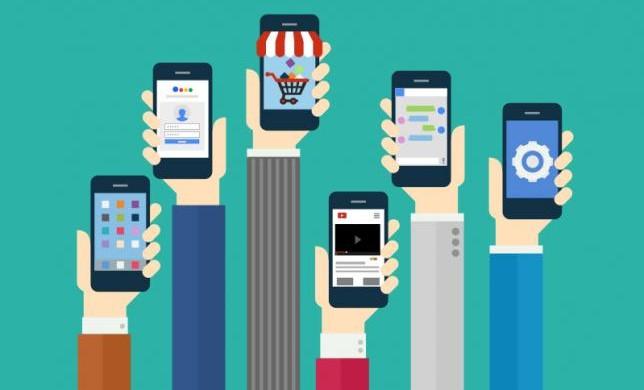 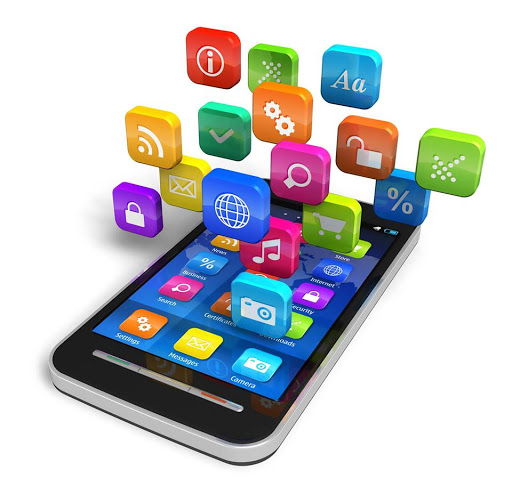 до
-80%
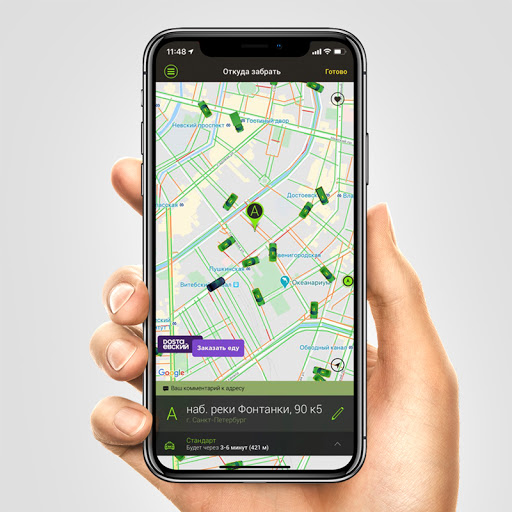 Что такое Корпоративная Программа Лояльности
Скидки и привилегии для сотрудников
Страхование на льготных условиях
Полностью дистанционный сервис
Личный кабинет по ДМС
Персональное финансовое консультирование
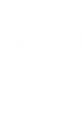 Инвестиционное и накопительное страхование жизни
Частные и корпоративные виды страхования
Страховые продукты и сервисы на индивидуальных условиях
Привилегии для членов семьи и знакомых
3
Программа для всех сотрудников
Программа предусматривает корпоративные скидки на страховые продукты и сервисные пакеты, доступные исключительно сотрудникам компании (и их окружению: семья, друзья, знакомые).
Страхование на льготных условиях
ОСАГО онлайн
Онлайн-покупка каско с проведением самостоятельного осмотра своего автомобиля
Рассрочка по каско
Распространение привилегий на родственников и близких
Дистанционное урегулирование
до 49%
Экономияденег
24/7
Экономия времени
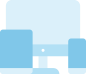 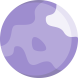 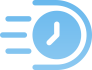 Наличие многоканальной платформы, сохранение всех предварительных расчетов
Покупка и получение услуг вне зависимости от местонахождения
Круглосуточный сервис, выделенная линия поддержки 8-800-775-15-75, *7575
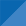 4
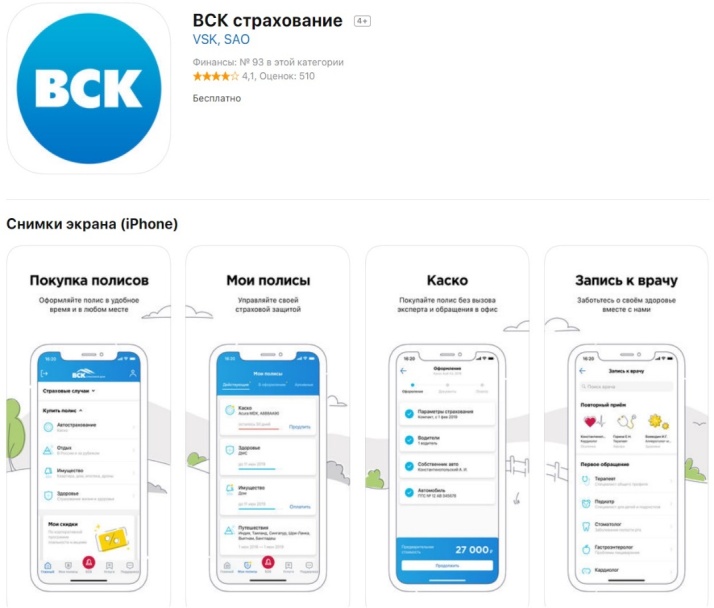 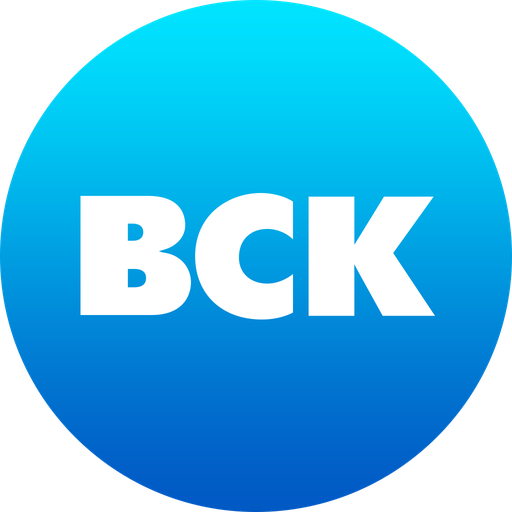 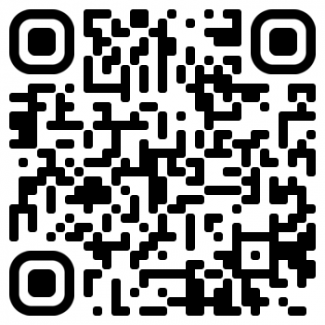 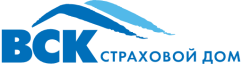 Создание Личного кабинета
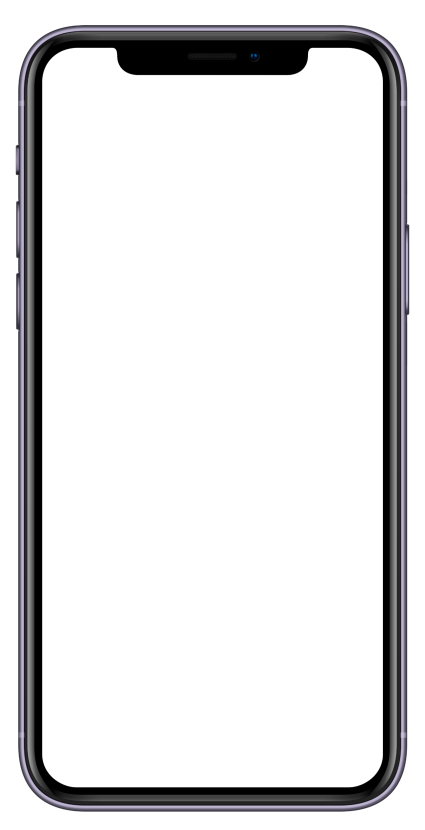 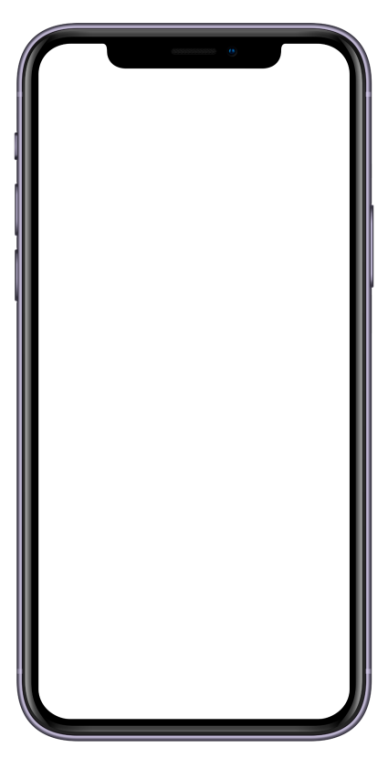 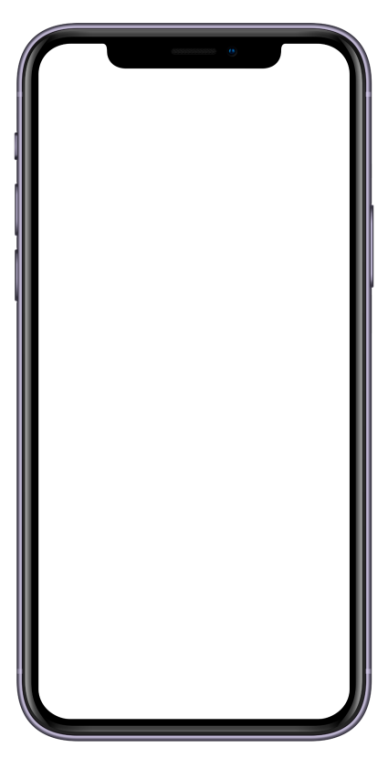 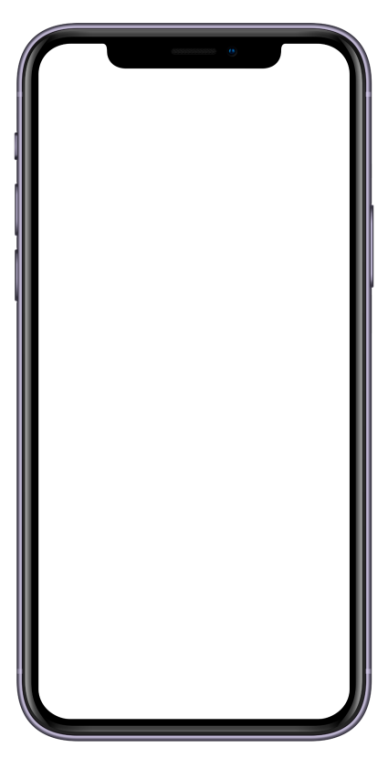 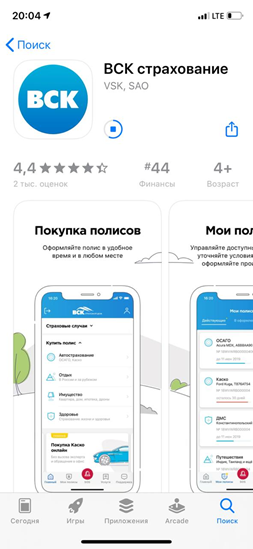 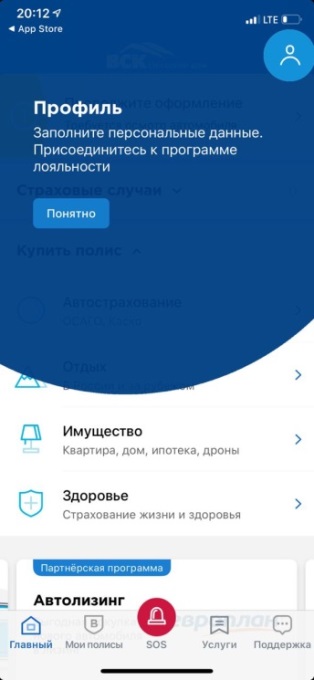 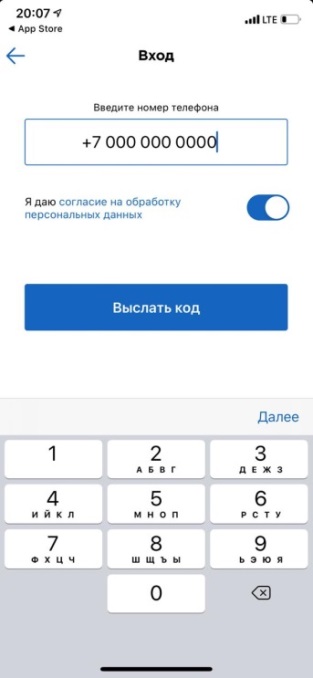 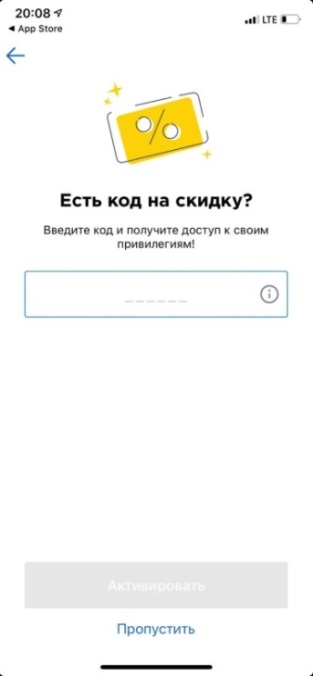 Дпроф
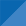 6
Предложение для сотрудников
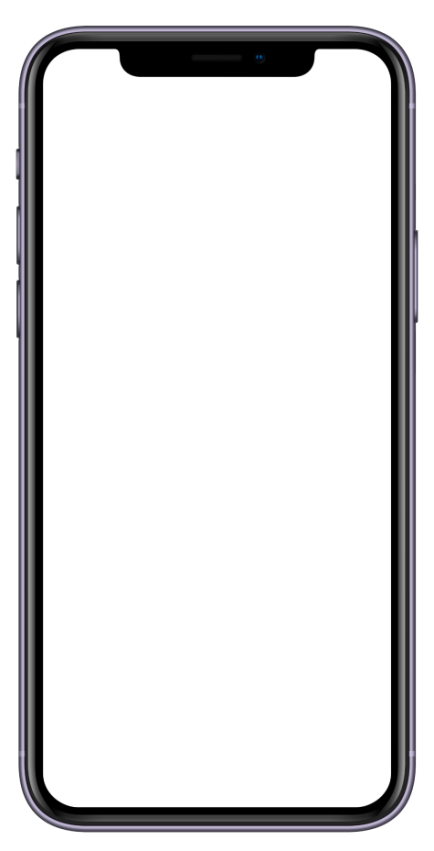 -20%
Каско с онлайн-осмотром
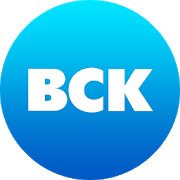 -15%
Страхование квартиры , дома,  ипотекаи ответственности перед соседями
ВСК страхование
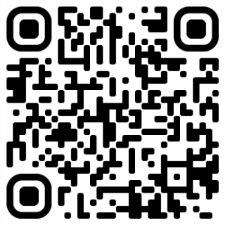 -15%
Страхование путешественников в России и за рубежом
-15%
Страхование жизни, здоровья, от несчастных случаев
Ваш индивидуальный код на скидку:
Антиклещ
Дпроф
-49%
7
Автострахование
Широкий выбор программ каско             с возможностью экономии
ОСАГО онлайн
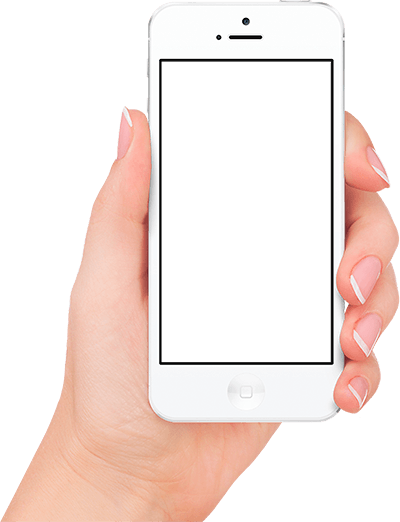 до
-80%
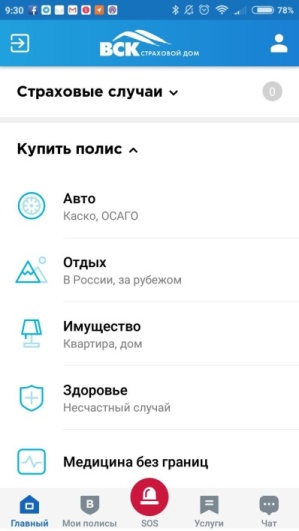 Страхование путешественников
Все пакеты страхования подходят для получения визы
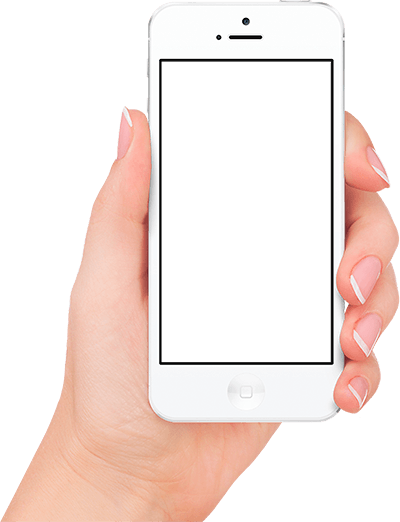 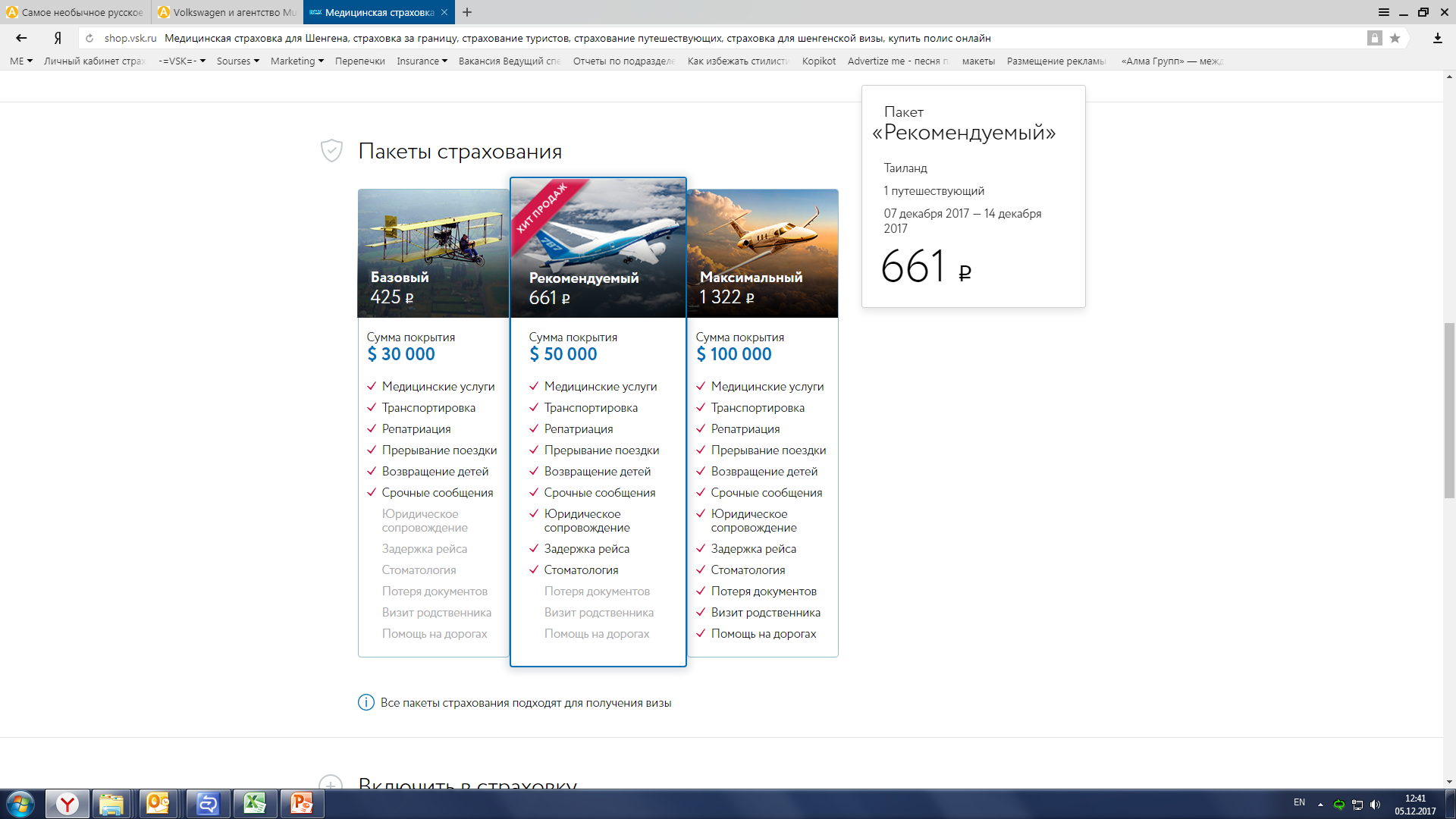 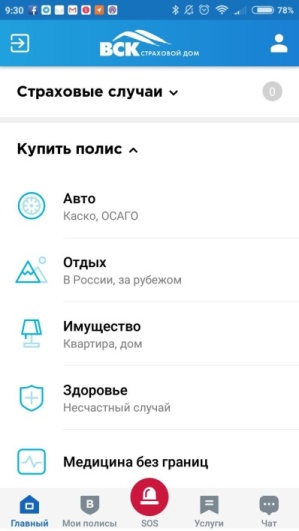 Максимум
Базовый
Рекомендуемый
Страхование квартиры (1/2)
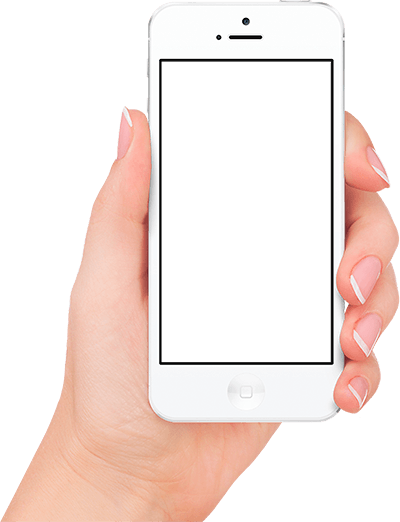 Что можно застраховать?
Конструктивные элементы
Внутреннюю отделку и инженерные коммуникации
Имущество в квартире или апартаментах
Ответственность перед соседями
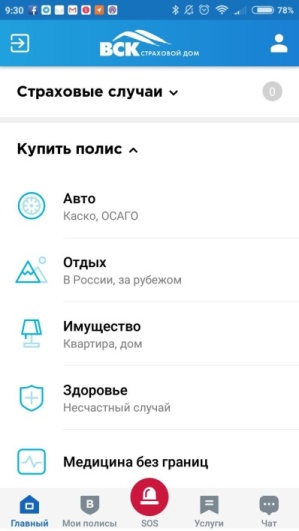 В каких случаях будет произведена выплата?
Залив
Авария инженерных систем
Пожар, взрыв
Противоправные действия третьих лиц
Стихийные бедствия
Короткое замыкание
Падение предметов
Страхование от несчастных случаев (1/2)
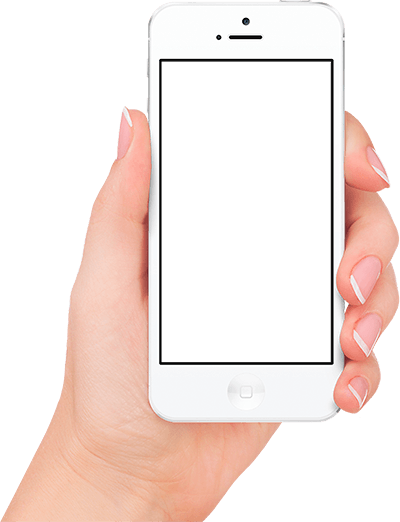 Кого можно застраховать?
Дети, родители, супруги в возрасте от 1 года до 70 лет (в зависимости от программы)
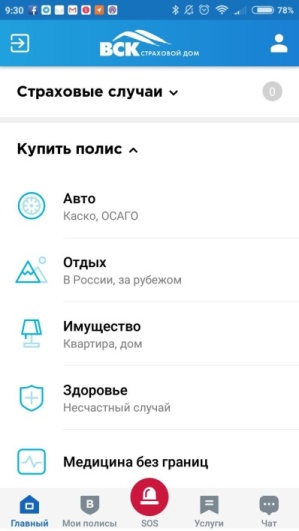 Смерть Застрахованного от несчастного случая
Инвалидность в результате несчастного случая
Временная нетрудоспособность/ Травма в результате несчастного случая
Экстренная госпитализация по неотложным показаниям
Смерть или инвалидность в результате  ДТП
В каких случаях будет произведена выплата?
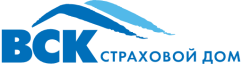 Офис страховой компании в смартфоне
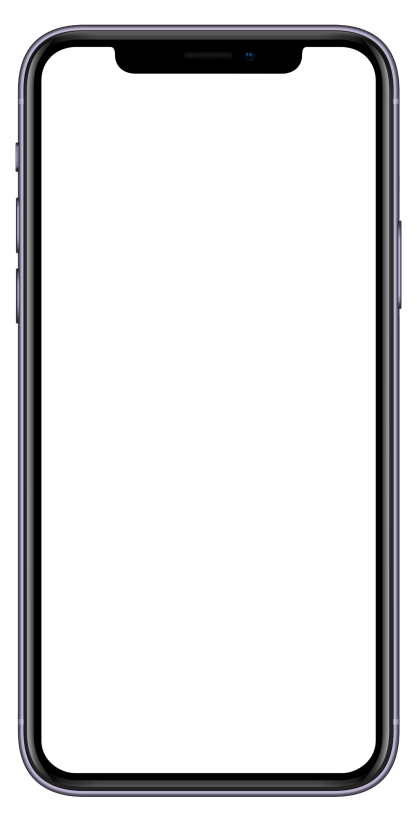 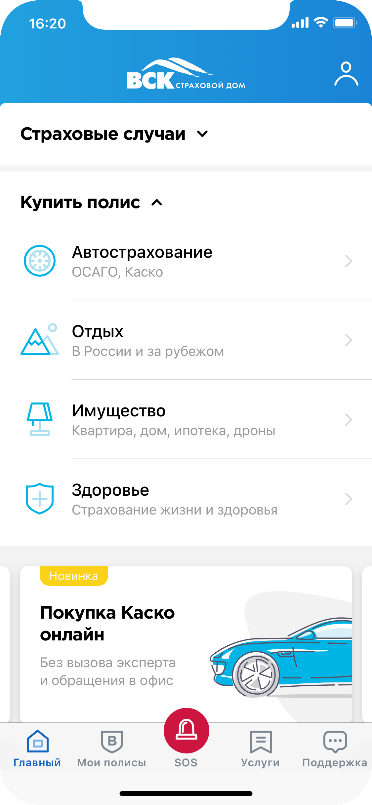 Оформление и покупка страховых продуктов
Удобное хранение. Все полисы всегда под рукой
Пролонгация договоров онлайн
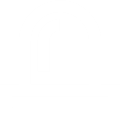 Дистанционное урегулирование и онлайн — отслеживание этапов урегулирования
Кнопка SOS:
связь с контакт-центром (выделенная линия)
служба спасения 112
Лучшие предложения от партнёров и новости страхования
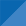 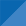 12
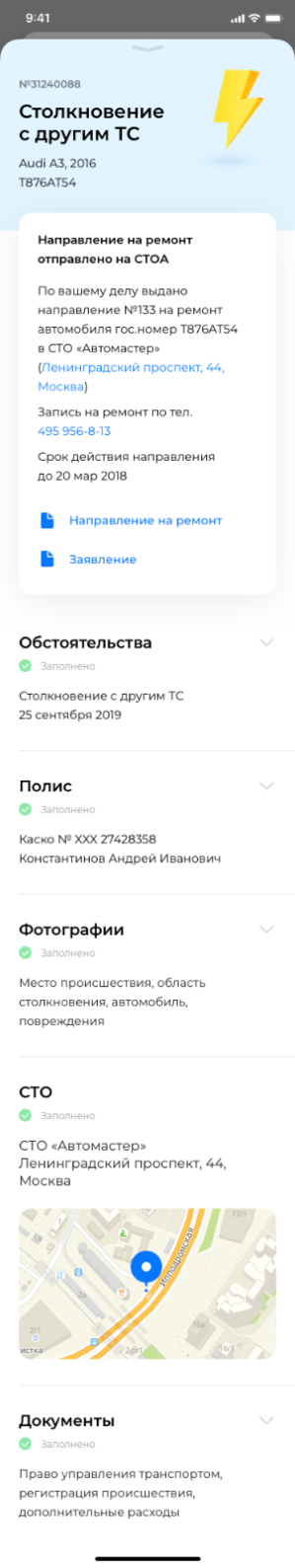 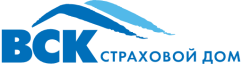 Дистанционное урегулирование через мобильное приложение на примере страхового события по каско
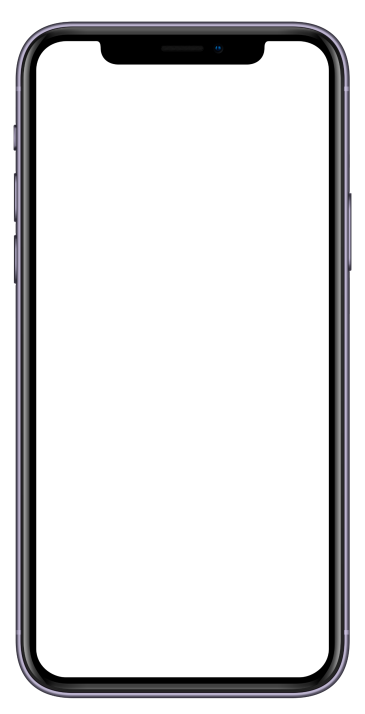 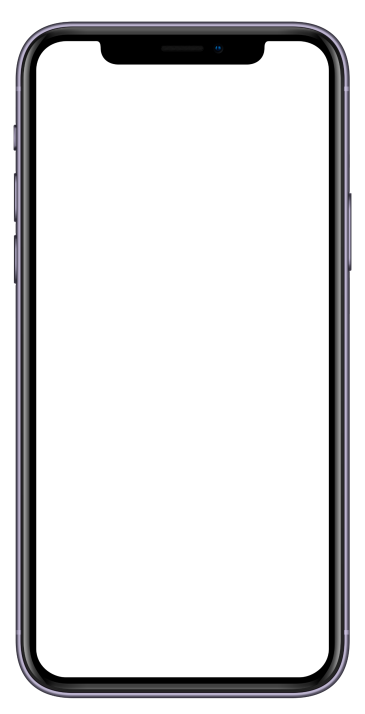 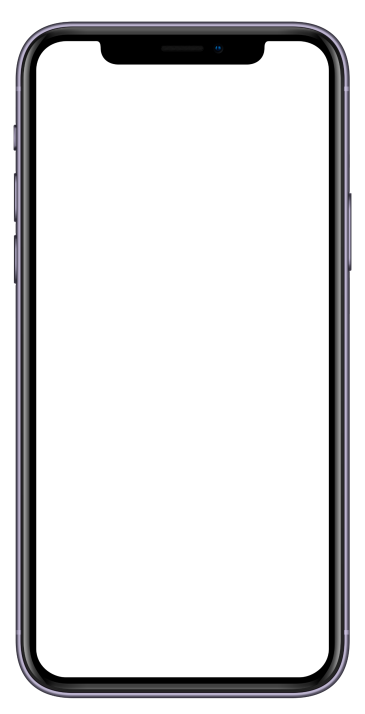 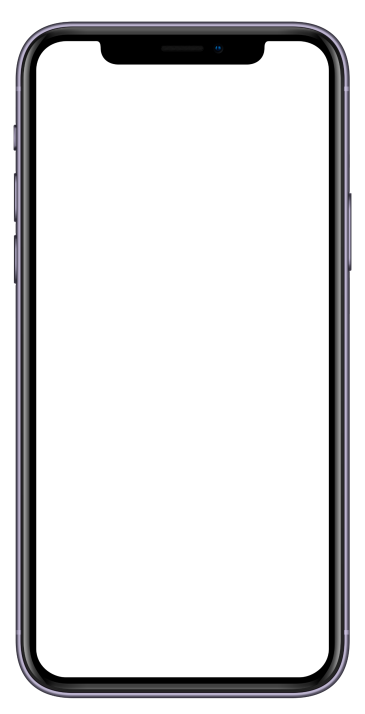 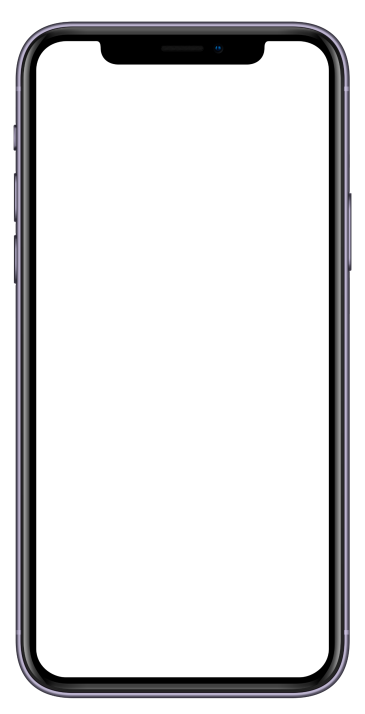 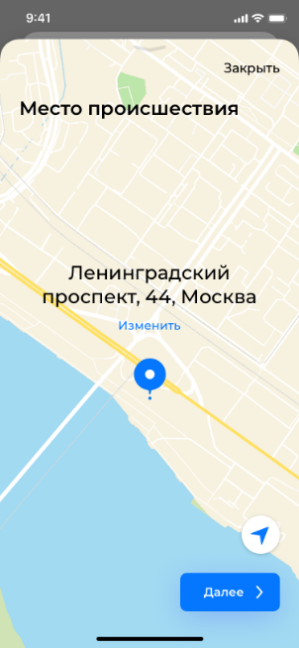 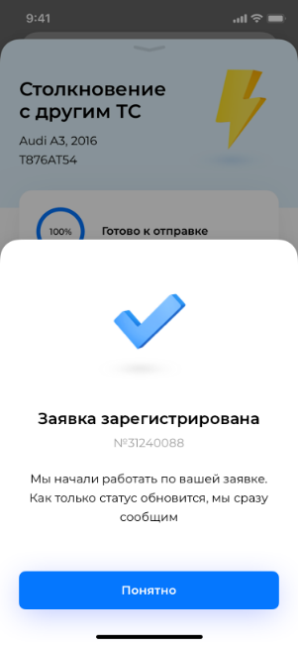 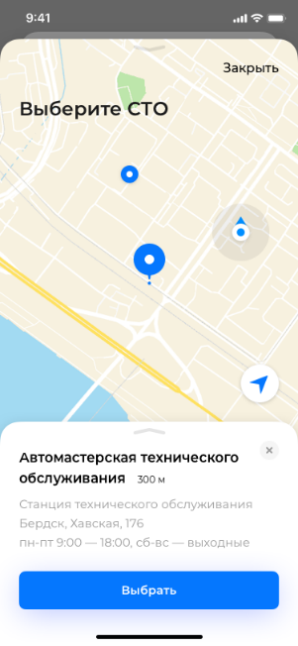 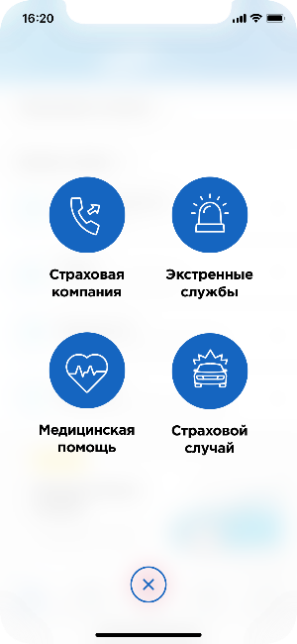 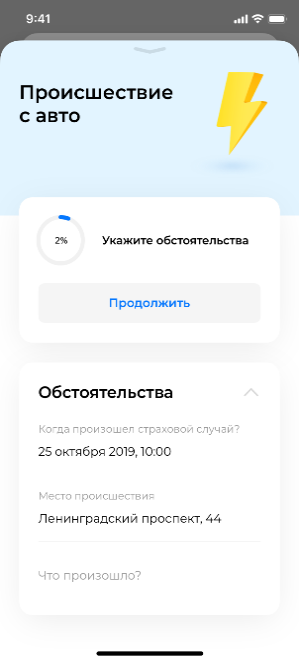 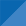 13
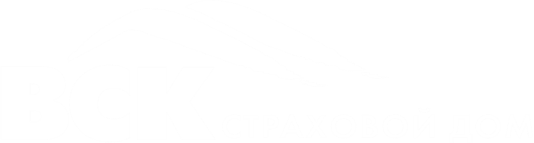 Зиновьева Инна
Исполнительный директор по работе с VIP-клиентами и Дистанционному сервису
Моб.: 8 -902-5-770-783
zinoveva@vsk.ru
14